Online VM Scheduling
Algorithm Innovation Lab, Huawei Cloud
Problem Introduction
Scheduling of Virtual Machines in Cloud
VM creation
Where to place VM?
time
Server Pool
VM deletion
Goals: maximize profit (provisioned VMs), minimize infrastructure costs (number of used servers)
[Speaker Notes: Satisfy as many requests as possible (maximize profit) while using as less servers as possible (minimize infrastructure costs)]
System and Workload Models
Scheduling a Single VM
Inputs
VM create request: resource requirements (cpu, memory), NUMA count
Pool state: total and available resource capacities of each server
Output
Placement decision: server on which to provision VM
Constraints
Multiple VMs can be placed on one server, as long as the amount of allocated resources do not exceed the server's capacity
NUMA placement rules
small VMs are placed on one NUMA node
large VMs are placed on two NUMA nodes equally
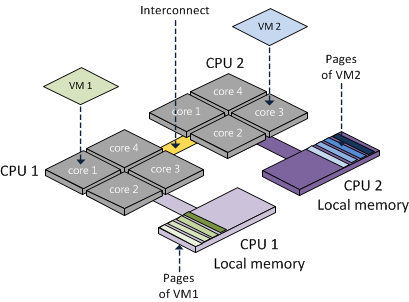 Requirements and Assumptions
The system processes requests arriving online
Each VM creation request is processed independently
The placement decision should be made reasonably fast (within a second)
No a priori knowledge of future requests and VM deletion times is assumed
The history of previous requests is available
Requests distribution can change over time
Goals
Design an online algorithm for processing VM creation requests that ensures efficient resource allocation and utilization

Relevant metrics
Number of provisioned VMs
Fragmentation index: how much free capacity can not be used (i.e. wasted)
Resource allocation rate: ratio of allocated to total capacity
Maximum number of used servers
Total usage time/cost of servers
Evaluation Scenarios
Request sequence with create/delete actions is processed (until the first provisioning failure, end of sequence or other condition)
Performance metrics are measured (in the final state or for the whole period)
Problem Classification
Online stochastic dynamic vector bin packing with NUMA constraints
Bin packing
Bins are identical, number of bins may be fixed
Items are from a finite set of configurations
NUMA constraints (shelves inside a box or nested sub-bins, and splittable items)
Multi-dimensional items and bins (multi-capacity or vector bin packing)
Items can depart (dynamic bin packing)
Items drawn from some (changing!) probability distribution (stochastic)
Items arrive dynamically, no knowledge of arrival and departure times (online)
Non-standard objectives
Maximize the total value of packed items
Minimize maximum number or total cost of used bins over time
Challenges and Open Questions
Online scheduling with limited knowledge on future requests
Multiple requirements, possible scenarios and evaluation metrics
The problem is combination of multiple challenging bin packing classes
Comparison of algorithm performance with theoretical and practical limits
How to model the problem of finding “optimal offline solution” (e.g. as MIP) and obtain quality solutions in a reasonable time?
How to obtain accurate theoretical upper/lower bounds (e.g. on competitive ratio of online algorithms) based on workload properties (item sizes, request distribution…)?
Problems Release
Scenario 1 – Online-DMVP (Minimize resource consumption)
Given a VM request sequence of one week or one month. The online scheduler will handle the request one by one, optimize the number of servers used (as small as possible), including the number of servers at the last moment, the maximum number of servers used during the process and the total server time.
Sequence Info: sequence with creation and deletion considered, ~100k requests/week, ~500k requests/month.
Goal: The difference between the online and the offline DMVP is within 3%.
Creation:
Delete
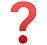 Scenario 2 – Offline-DMVP (Minimize resource consumption)
Given a VM request sequence of one week or one month. The offline scheduler will handle the request sequence as a whole, optimize the number of servers used (as small as possible), including the number of servers at the last moment, the maximum number of servers used during the process and the total server time..
Sequence Info: sequence with creation and deletion considered, ~100k requests/week, ~500k requests/month.
Target: The difference between the upper and lower bounds of the offline algorithms is within 2%.
create:
Delete
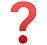 Remark: The theoretical lower bounds of the online-DMVP
Scenario 3 – Offline-MVP (Minimize resource consumption)
Given VM creation request set generated by one week or one month request sequence. Optimize the number of servers used (as small as possible).
Sequence Info: sequence with 10k+ creation requests considered.
Goal: The difference between the lower and upper bounds of offline-MVP is within 2%.
Creation
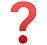 Remark: The theoretical lower bounds of the online scheduling and offline scheduling.
Scenario 4 – Online-DMVP (Maximize Allocation Rate)
If N servers are specified (N = 200 for small regions and N = 1000 for large regions), and the large flavor VM fails to be provisioned based on the VM sequence, the resource pool allocation rate is expected to be as high as possible.
Large flavor: 16U 32G and 16U 64G
Sequence Info: sequence with creation and deletion considered.
Goal: 
The difference between the resource allocation rate and the optimal offline solution is within 2%.
200 traces data chosen from historical data randomly, the average allocation rate > 88%. (cn-north4 set)
create:
Delete
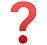 [Speaker Notes: In scenario 2, the first failure is caused by the sold-out waterline of large specifications.
If a VM with 16 vCPUs and 32 GB memory cannot be provisioned, the VM can continue to be provisioned until the CPU usage and memory usage are both lower than 16 and 32, respectively.]
Scenario 5 – Online-DMVP (Maximize Potential Sales Volume)
If N servers are specified (N = 200 for small regions and N = 1000 for large regions), schedule the VM requests from the specified initial status to the resource allocation rate X% based on the VM requests sequence. Subsequent estimation is performed only for large-specification flavors (for example, 16U, 32G/64G). The number of flavors with large specifications needs to be increased as much as possible.
Resource allocation rate: X% is the capacity expansion threshold of a flavor. Currently, only the CPU allocation rate is considered.
Sequence Info: sequence with creation and deletion considered.
Goal: Increase the number of estimated flavors of large specifications by 10%.
Scheduling of a specified sequence + Estimation of a single flavor with large specifications:
Delete
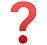 [Speaker Notes: The proportion of 16U is high, which is likely to generate fragments. The proportion is about 30%.
The scenario is used to optimize the capacity expansion watermark.]